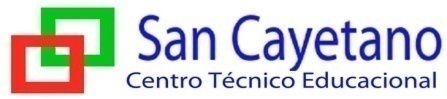 Historia, Geografía y Ciencias Sociales
Profesora: Carolina Gómez Villagra
Materiales
1- Cuaderno único de la asignatura. Tamaño oficio. 5 secciones
Formato:
- Forrado, identificado de manera externa y enumerado por sección.
Se dividirá en 5 partes, en cada una de las divisiones iniciar con una portada con el  título según corresponda:
A- Contenido.
B- Vocabulario.
C- Actividades de Reflexión (escritura por atrasos):
D- Actividades Prácticas
E- Síntesis: Mapas conceptuales. 
Mantener fechas, objetivos y timbres al día.
Los timbres perdidos por inasistencia no son recuperables.
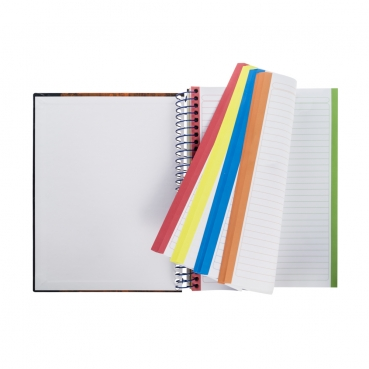 Materiales
ESCRIBIR EN PARTE N°1 CUADERNO
En cada tapa del cuaderno deben crear bolsillos. 
Tapa interna portada: Pruebas.           	  Tapa interna trasera: Guías.
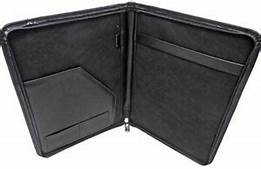 Del Material que quiera.
Lápiz Azul, rojo, grafito, corrector, goma, regla, destacador, post- it, pegamento, tijeras, lápices de colores (6uni) y papel lustre pequeño.
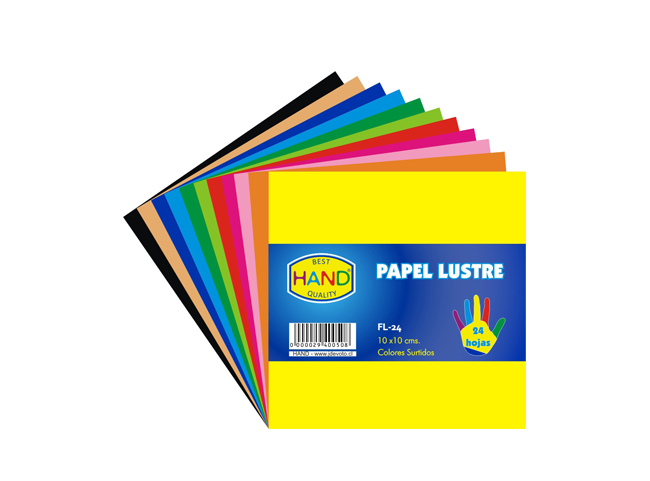 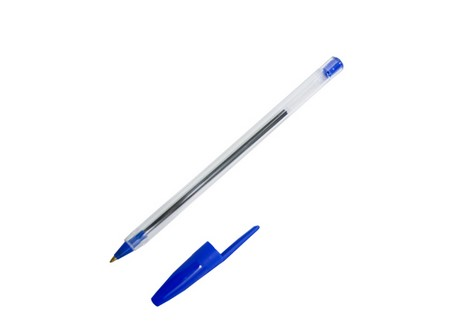 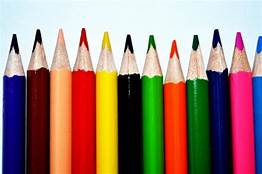 ESCRIBIR EN PARTE N°1 CUADERNO
Reglamento de Aula
I - Puntualidad: Coordinación 
Alumnos deben estar dentro de la sala al inicio de cada clase.
Entre bloques cortados, no se considerará permisos de profesores de horas anteriores.
Justificación de atraso, solo será válido un certificado que acredite dicha situación.
Sanción:
1- Por cada atraso se restará un punto completo de la evaluación que corresponda. 
2- Existirá solo un modo de recuperación de puntos.
3- Por cada atraso se deberá escribir en el cuaderno anexo 100 veces la siguiente frase:
No debo llegar tarde a la clase de Historia, Geografía y Ciencias Sociales.
Cada frase debe estar correctamente enumerada, sin faltas ortográficas y letra legible. Si esto no se cumple, se deja inválida.
Dicha escritura debe presentarse al coordinador(a)
II – Higiene y Presentación Personal: Coordinación 
Se revisará de forma diaria. 
1 punto: sin fallas
½ punto: 1 falla
0 punto: 2 o más fallas.
Las justificaciones se deben presentar única y exclusivamente en la libreta de comunicaciones.
Se debe considerar: Cada evaluación considerará como porcentaje lo obtenido en presentación personal.
III – Prohibido: 
Comer en la sala de clases.
Dormir en clases
Portar cualquier elemento distractor para la clase. Excepto el uso del celular y audífonos cuando la profesora lo autorice.
Salir de la sala sin portar el pase que debe ser entregado por la profesora.
Negarse a ser revisados por la coordinación de higiene y presentación personal.
No cumplir con el protocolo de visitas apoderados. 
Pololear en clases.
Actividad práctica n°1
ESCRIBIR EN PARTE N°4 CUADERNO
A- Decorar la portada de su cuaderno. Temática: Estallido Social.
B- Entregar bosquejo equivalente al 30% de la calificación final.
C- Seguir indicaciones entregada por la docente.
- Importante: Chic@s la portada la trabajaremos cuando volvamos a clases!!!
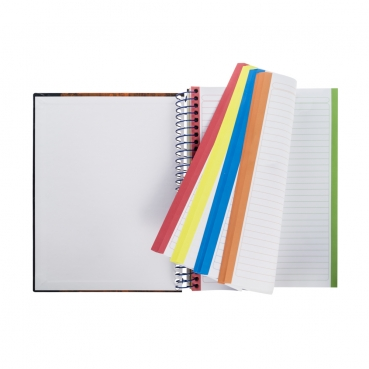